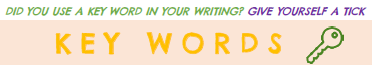 karma
dharma
Topic Overview

You will  to learn about and from what different religions and world views believe about the purpose and end of life.
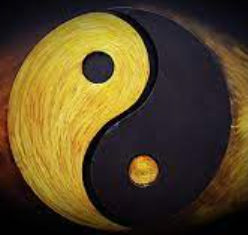 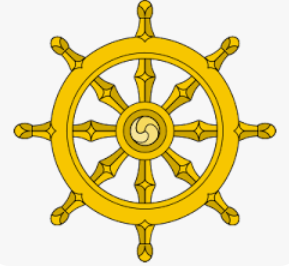 resurrection
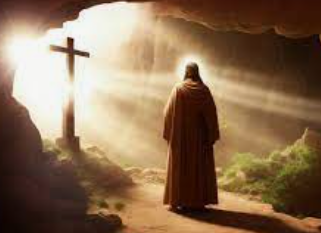